Fysikk 1:Elektrisitet og energitransport
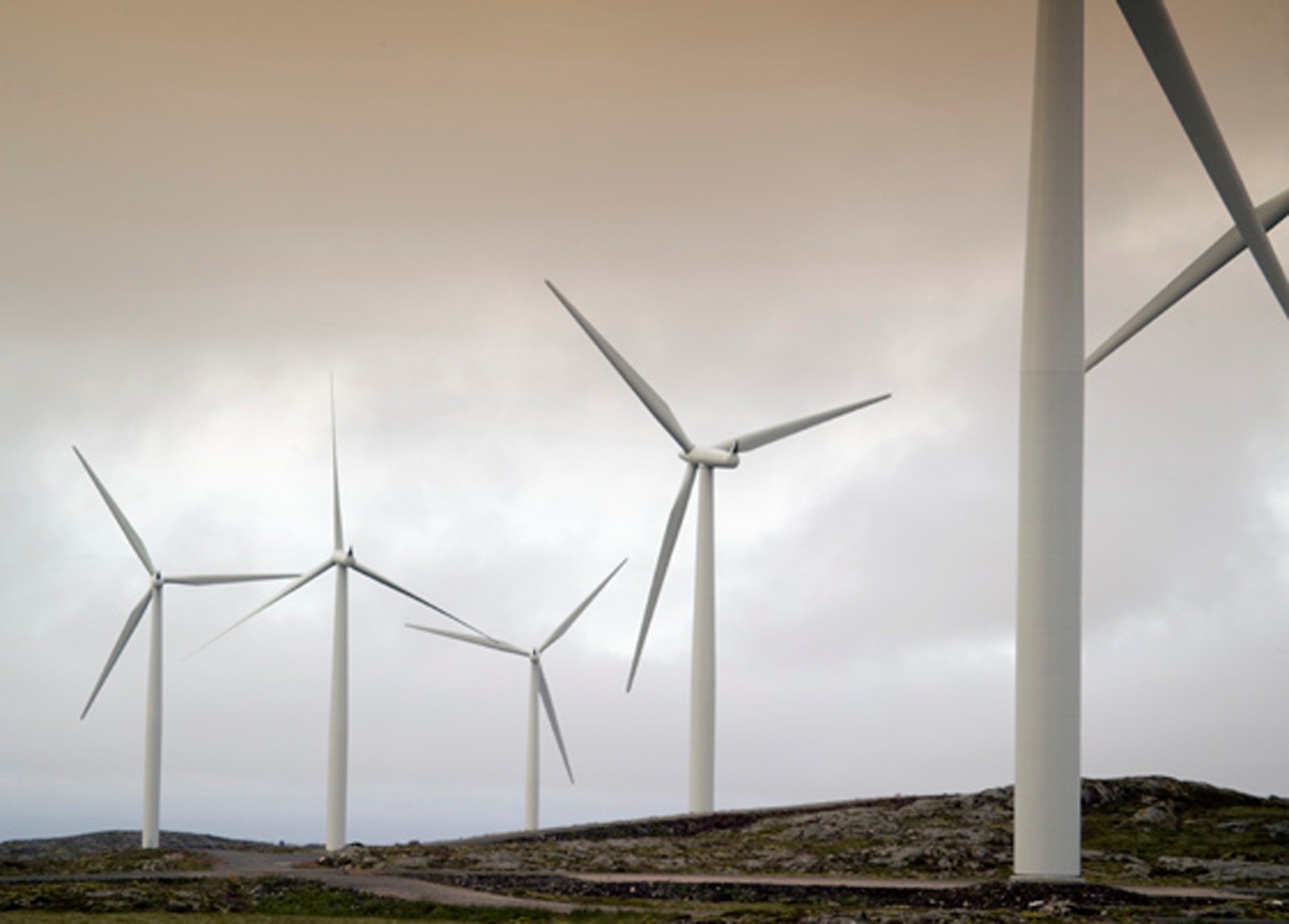 Hvordan får vi elektrisk energi fra et vindmøllepark?
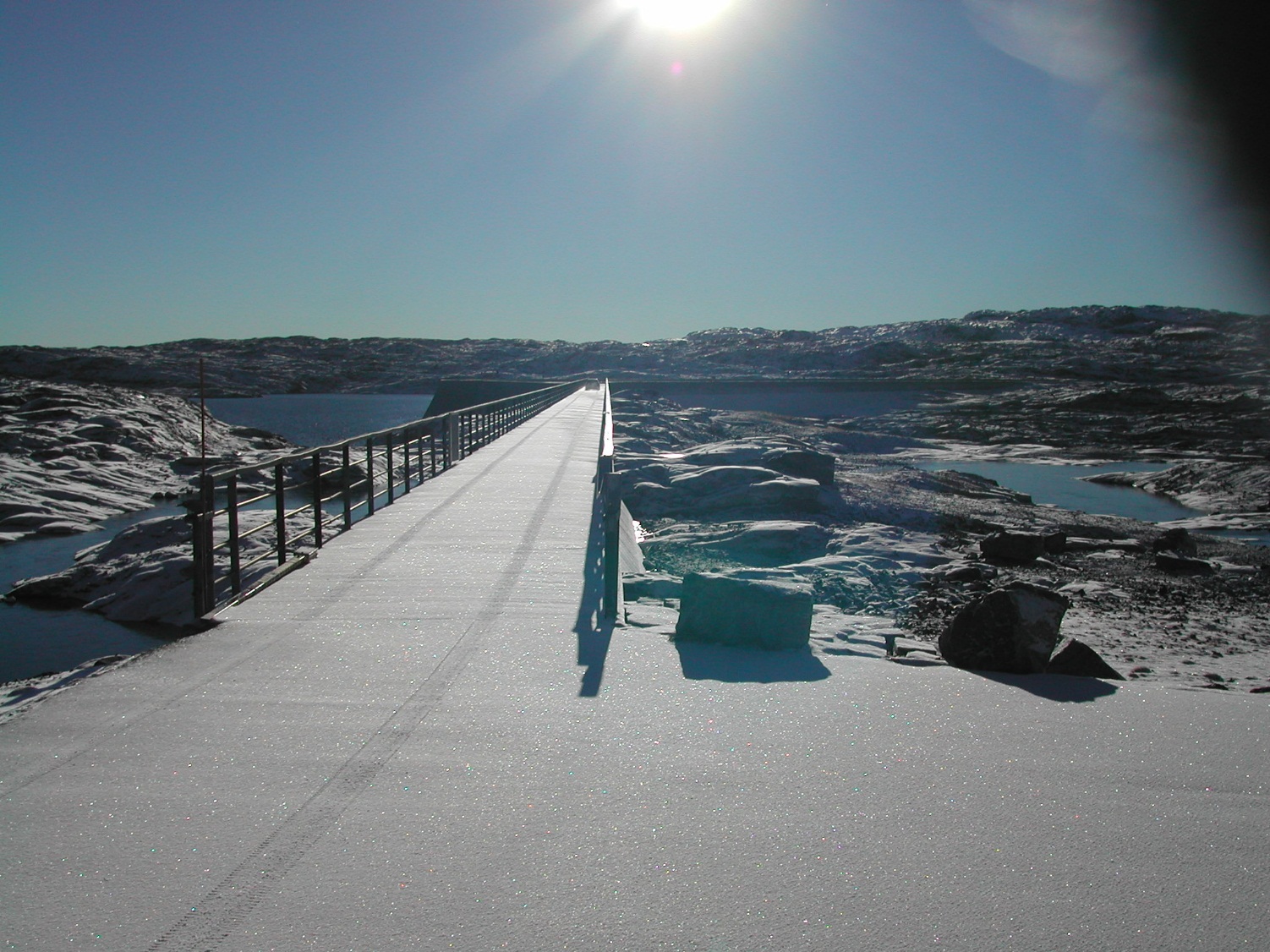 Hvordan får vi elektrisk energi fra et vannkraftverk?
[Speaker Notes: Her kan du velge å bruke et vannkraftverk, da bruker du de skjulte bildene i stede for de for vindkraftverk]
Komponenter i kraftforsyningen
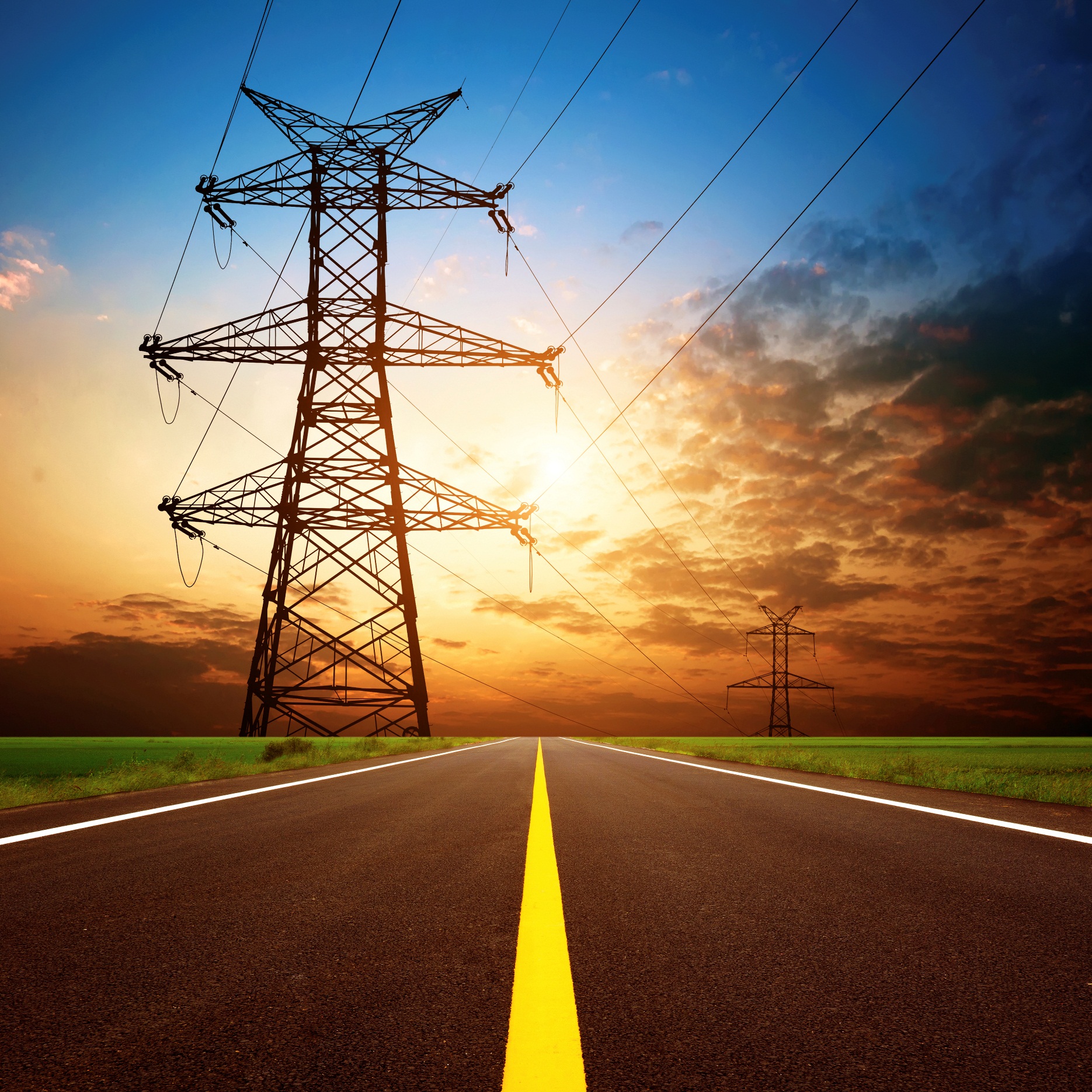 Energitransport
Hvor mye energi mister vi på veien?
Elektrisk effekt og energitap
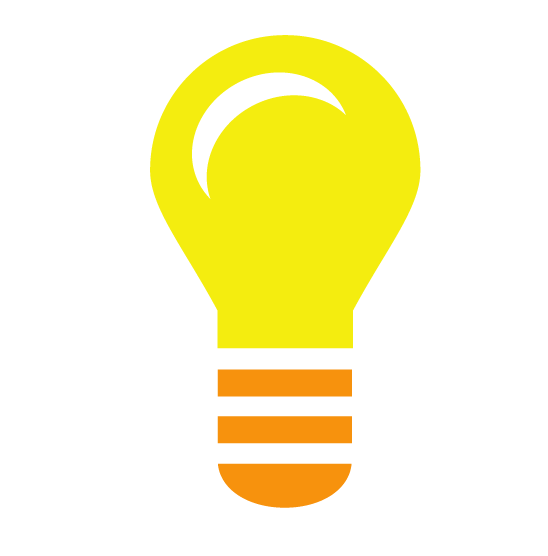 Energi omdannes i lyspæra, men noe også i ledningene!

Hvordan kan vi regne ut effekt og energitap?
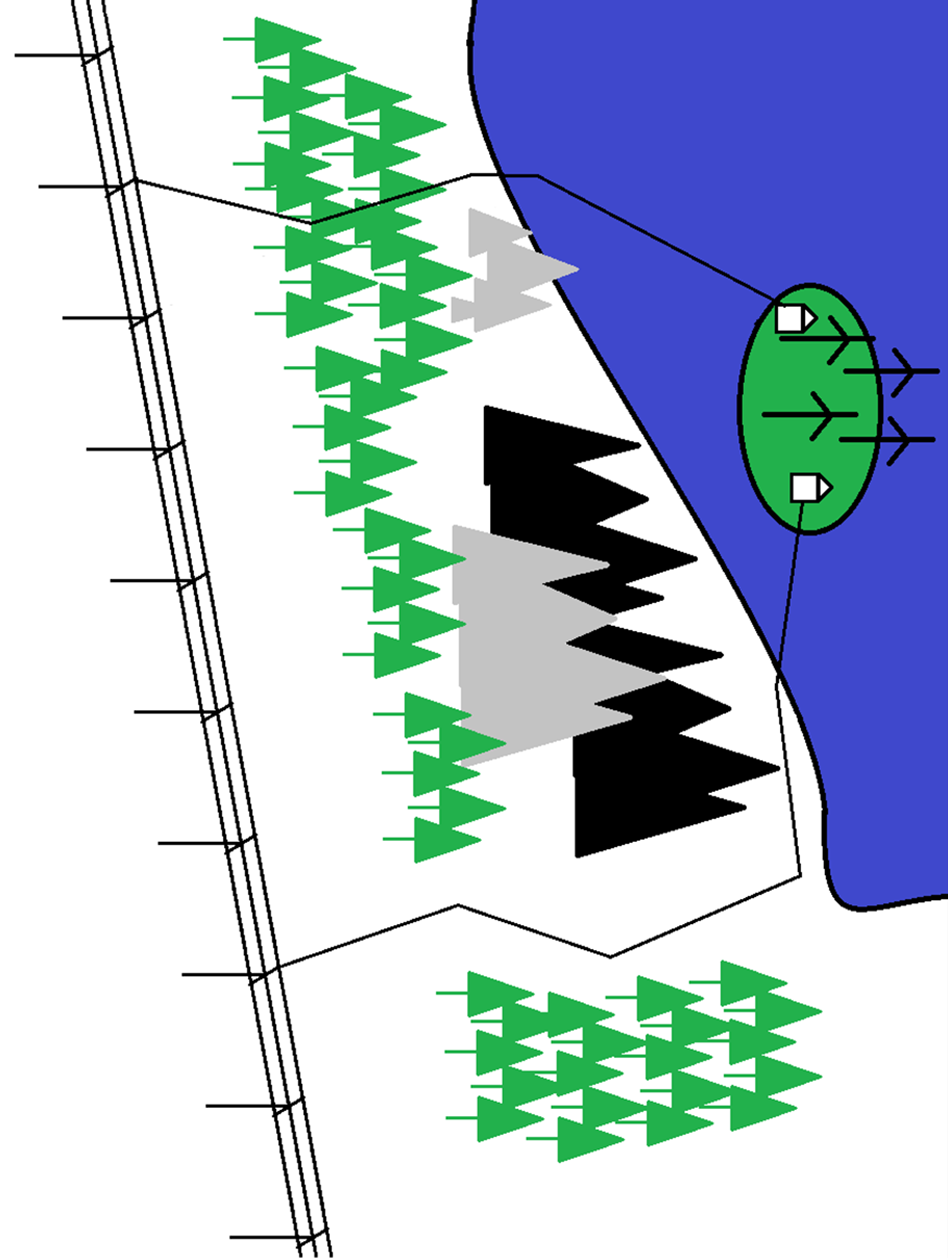 Oppgave: Vindkraftverk på Sagaøya
B
A
Hvor bør vi legge traséen?
Oppgave: Vannkraftverk på Sagaøya
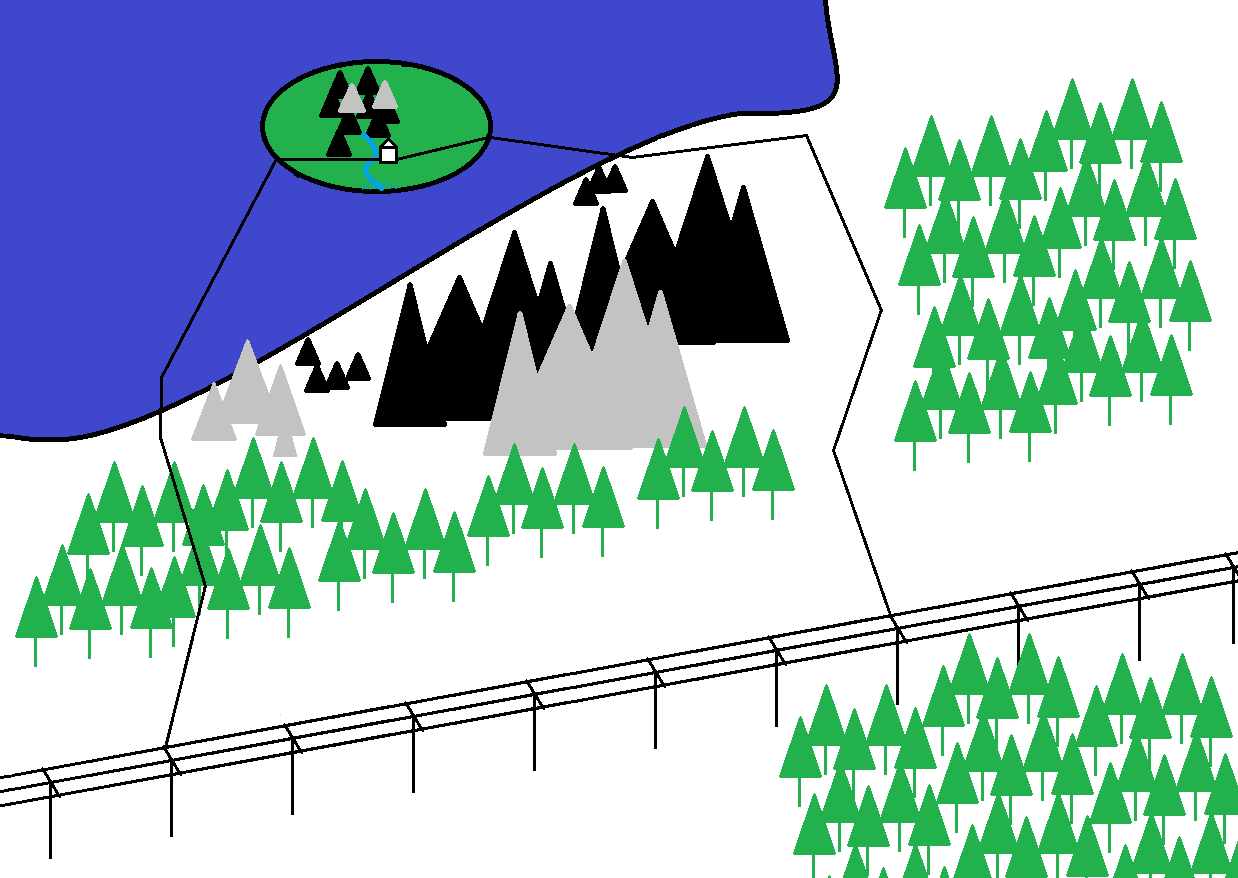 B
A
Hvor bør vi legge traséen?
Ulike kabler (se elevheftet):
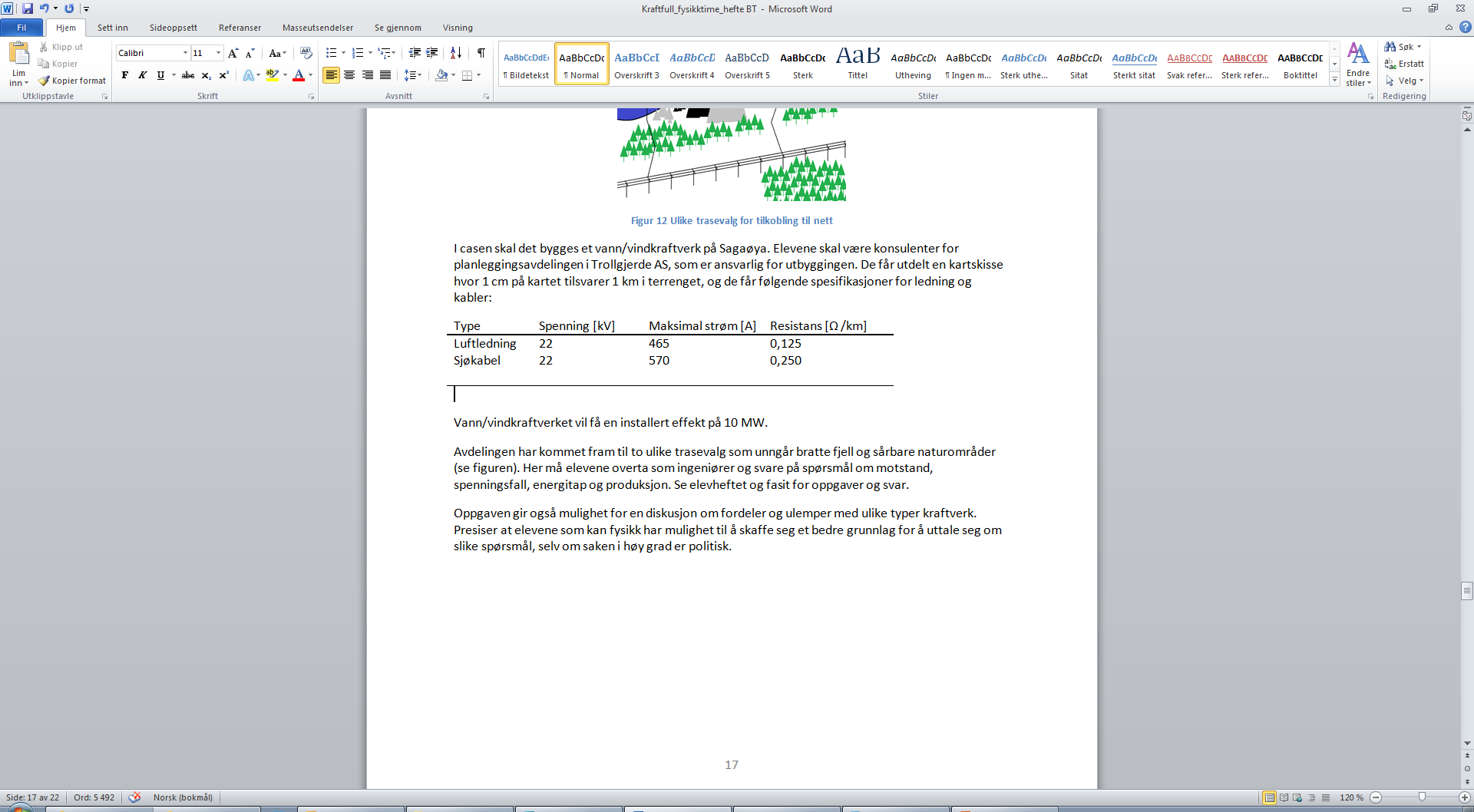 Vil både luftledning og sjøkabel tåle strømmen som går i kablene med en effekt på P = 10 MW?
På grunn av resistansen i ledningene får vi et spenningsfall og tap av elektrisk energi fra Vindøya og fram til strømnettet. Hvilken trasè gir minst energitap?
c) Hvor stort blir spenningsfallet i de to traseene? Hvor mye effekt går tapt i hvert tilfelle? 

d) Hvor stort blir energitapet pr år for de to forbindelsene, hvis vindkraftverket produserer strøm i 3000 timer pr år? 

e) En husstand bruker ca 20 000 kWh. Hvor mange ekstra husstander kunne man forsyne med elektrisk energi hvis man valgte traséen med minst energitap?
Din ekspertuttalelse som ingeniør:
Hvilken trasé vil du anbefale kraftselskapet å bruke for kablene?

Hvilke andre hensyn enn energitap bør man ta?
EKSTRABILDER OM Å JOBBE I FORNYBARBRANSJEN
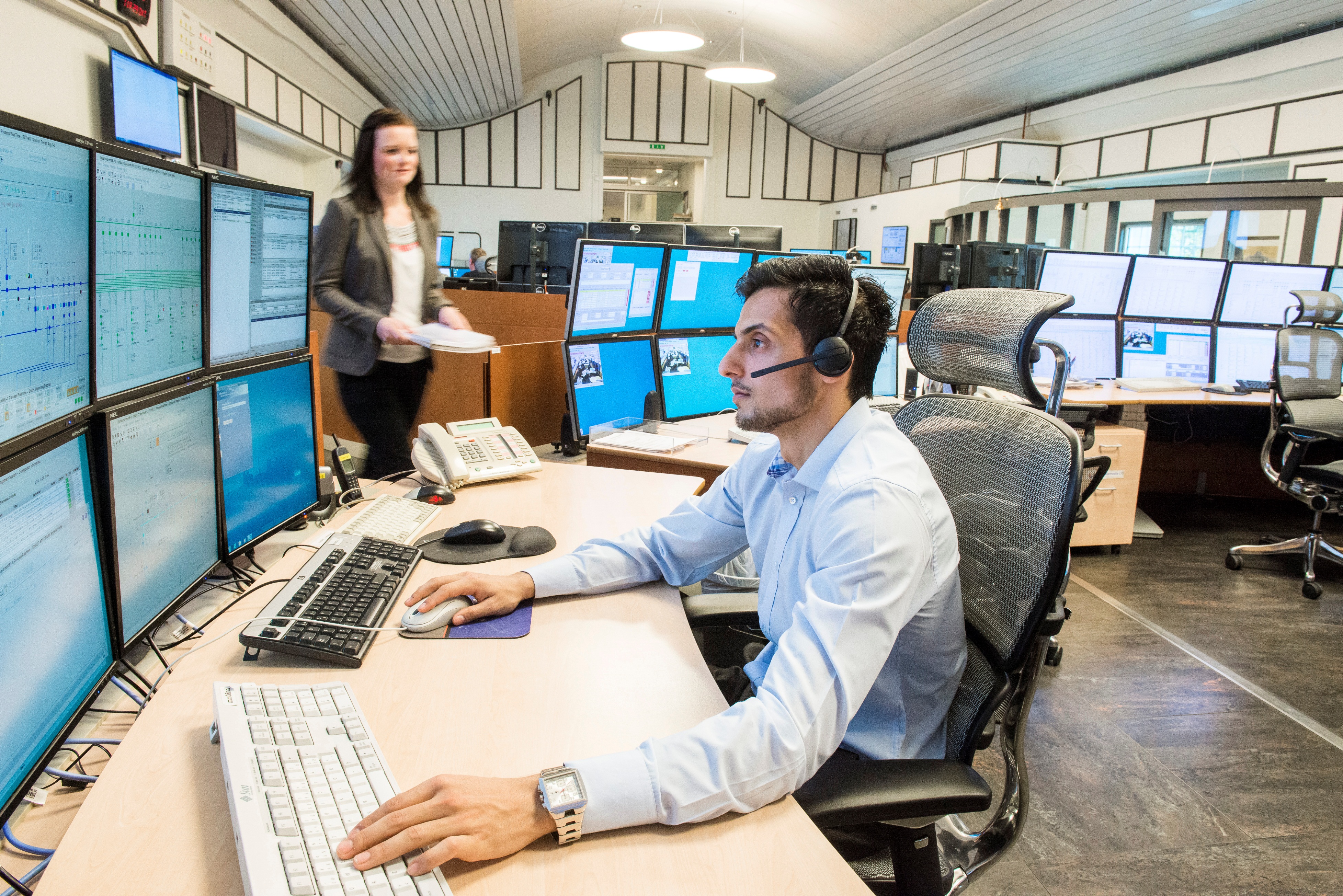 Driftsentralen
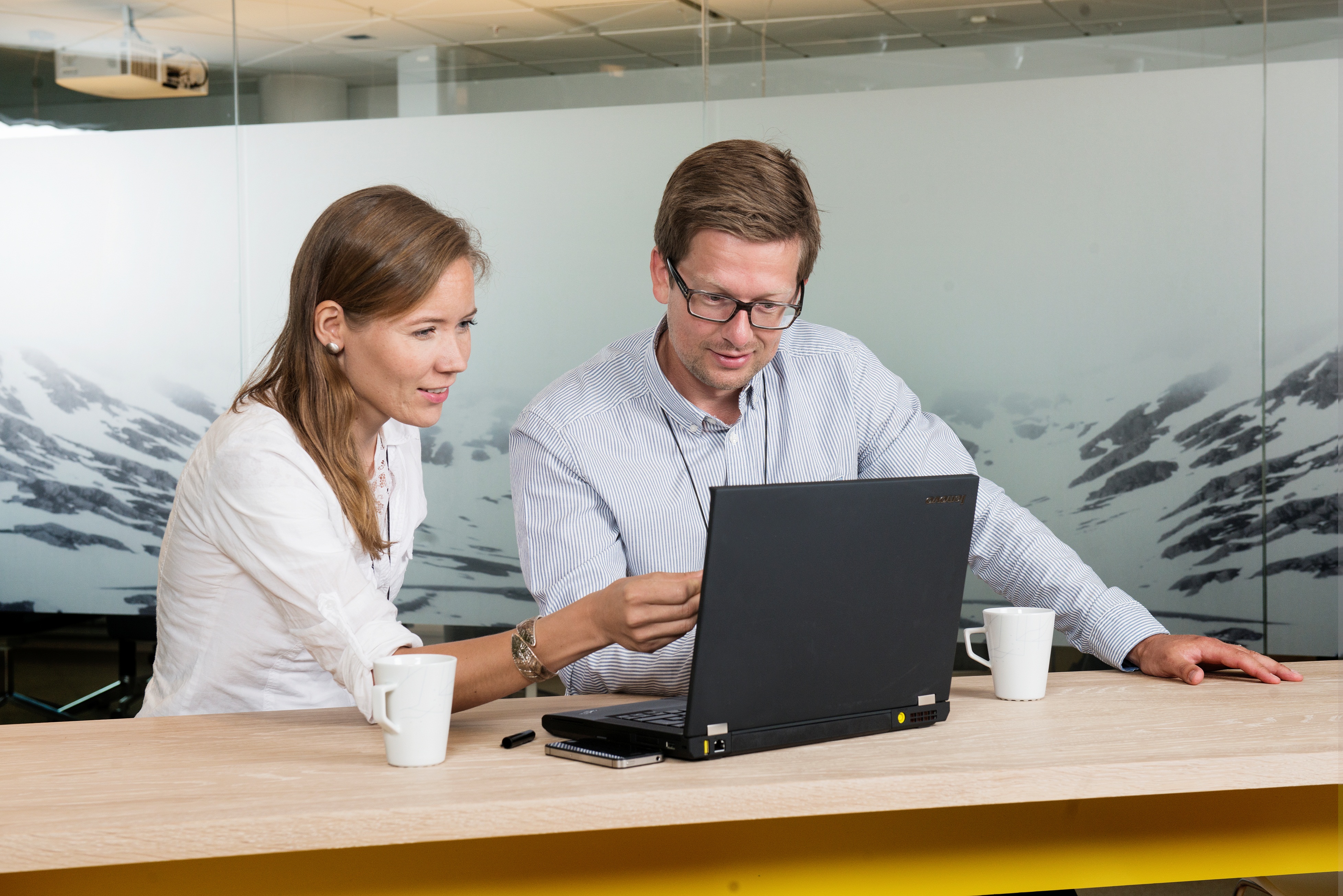 Kontorarbeid
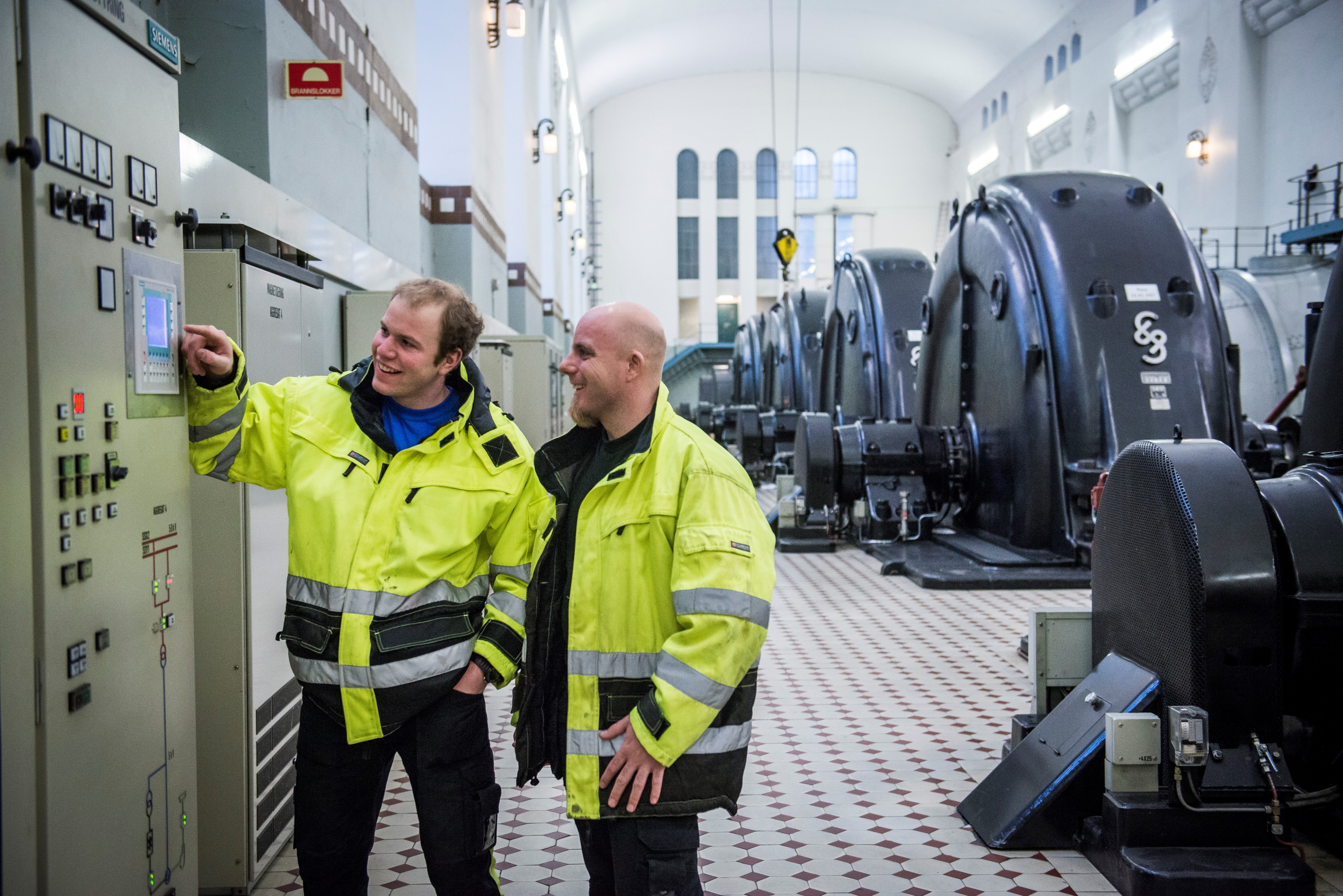 Vannkraft
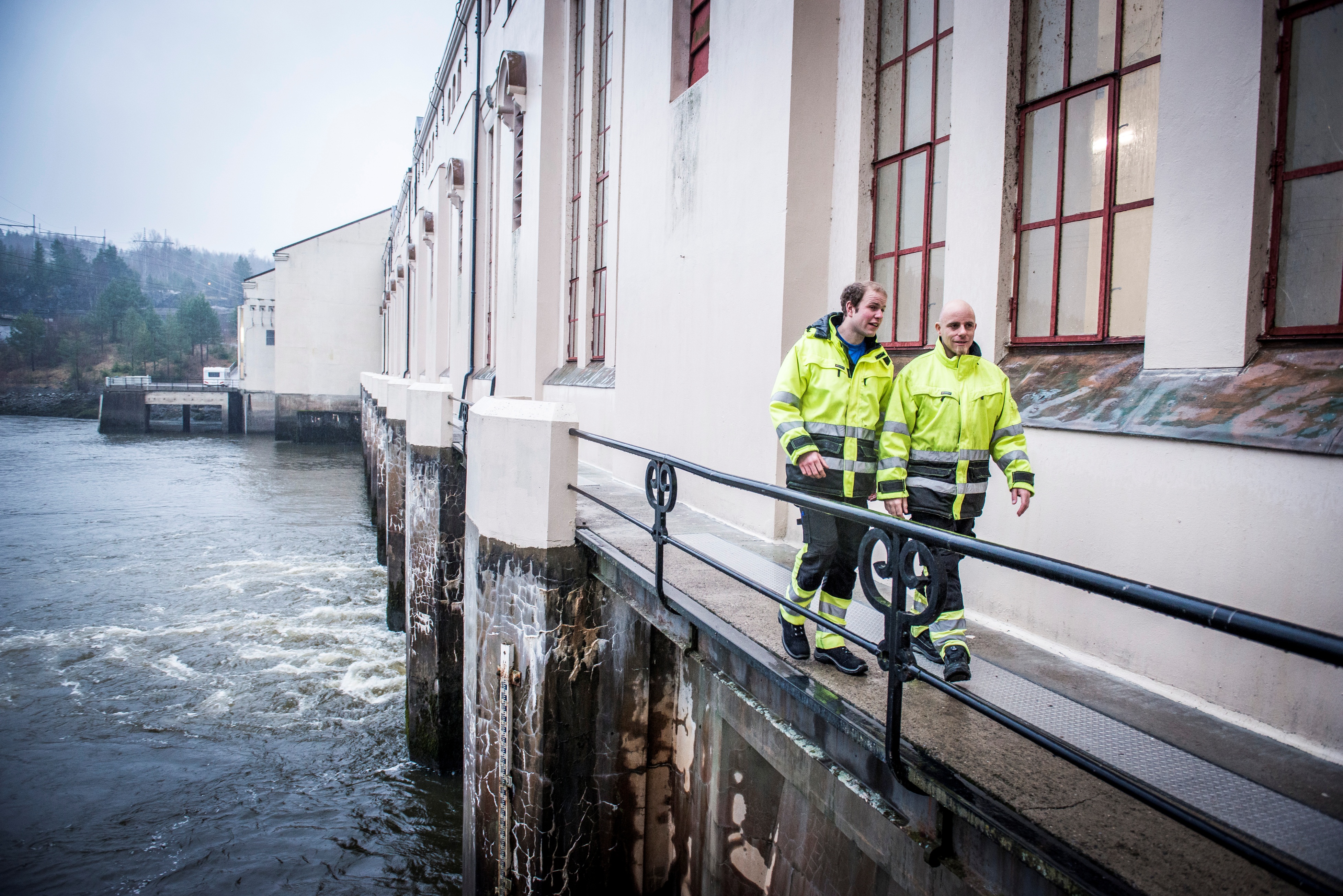 Vannkraft
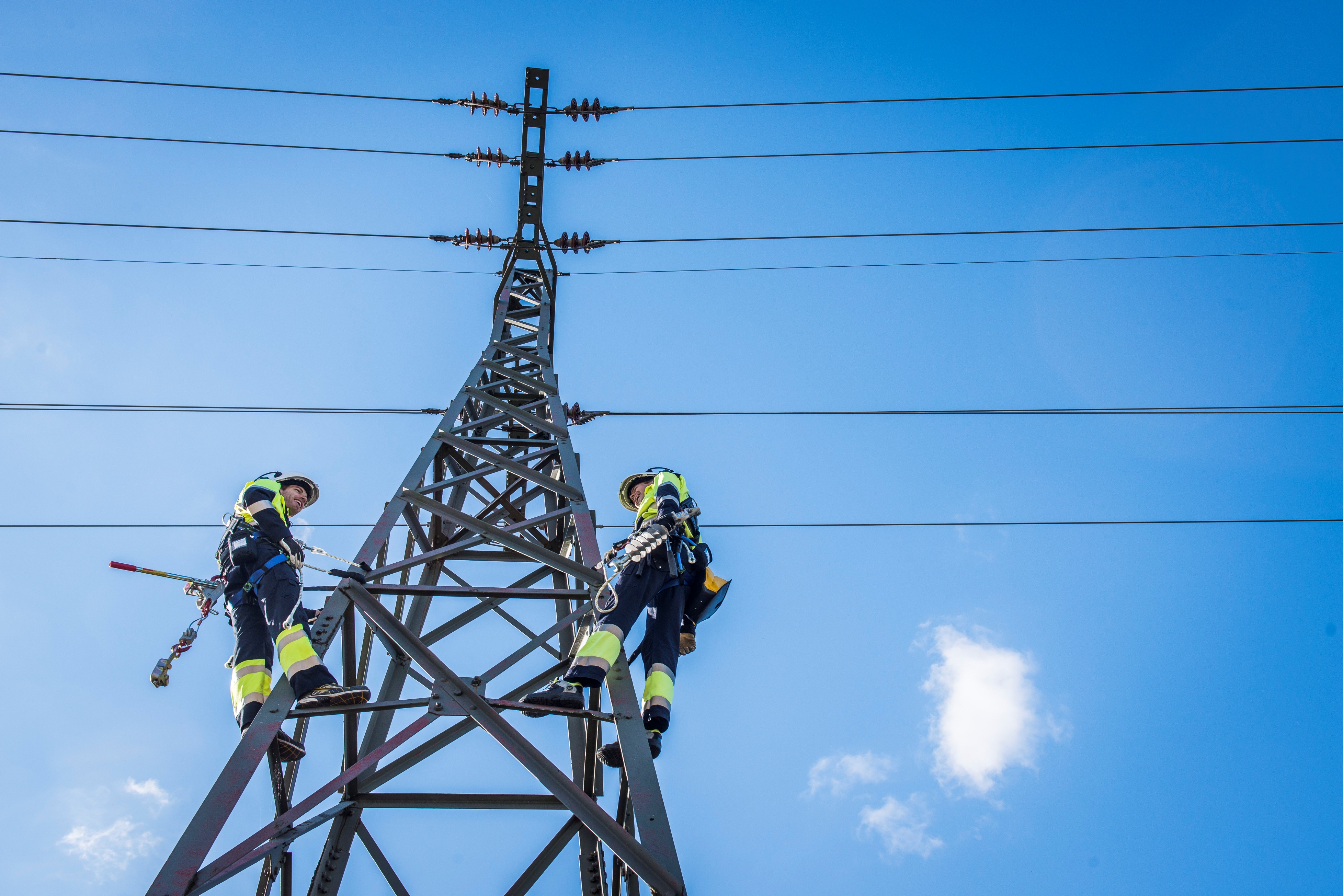 Nett
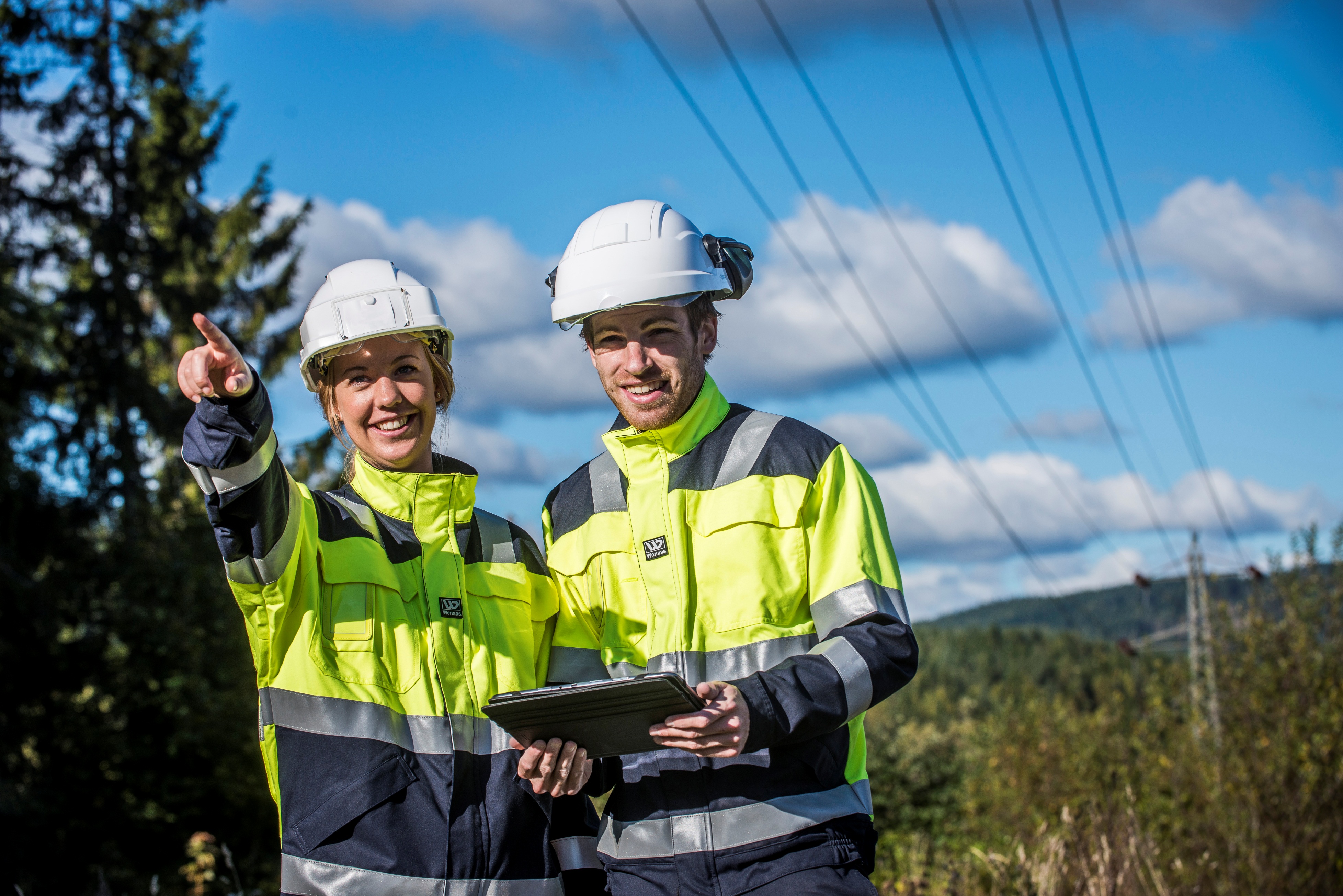 Nett